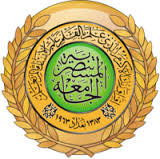 College of Arts

Information and Libraries department
English texts in Information and Libraries ScienceThird Stage Second Lecture
By: Dr. Boshra F. Zopon AL_Bayaty

2016-2017
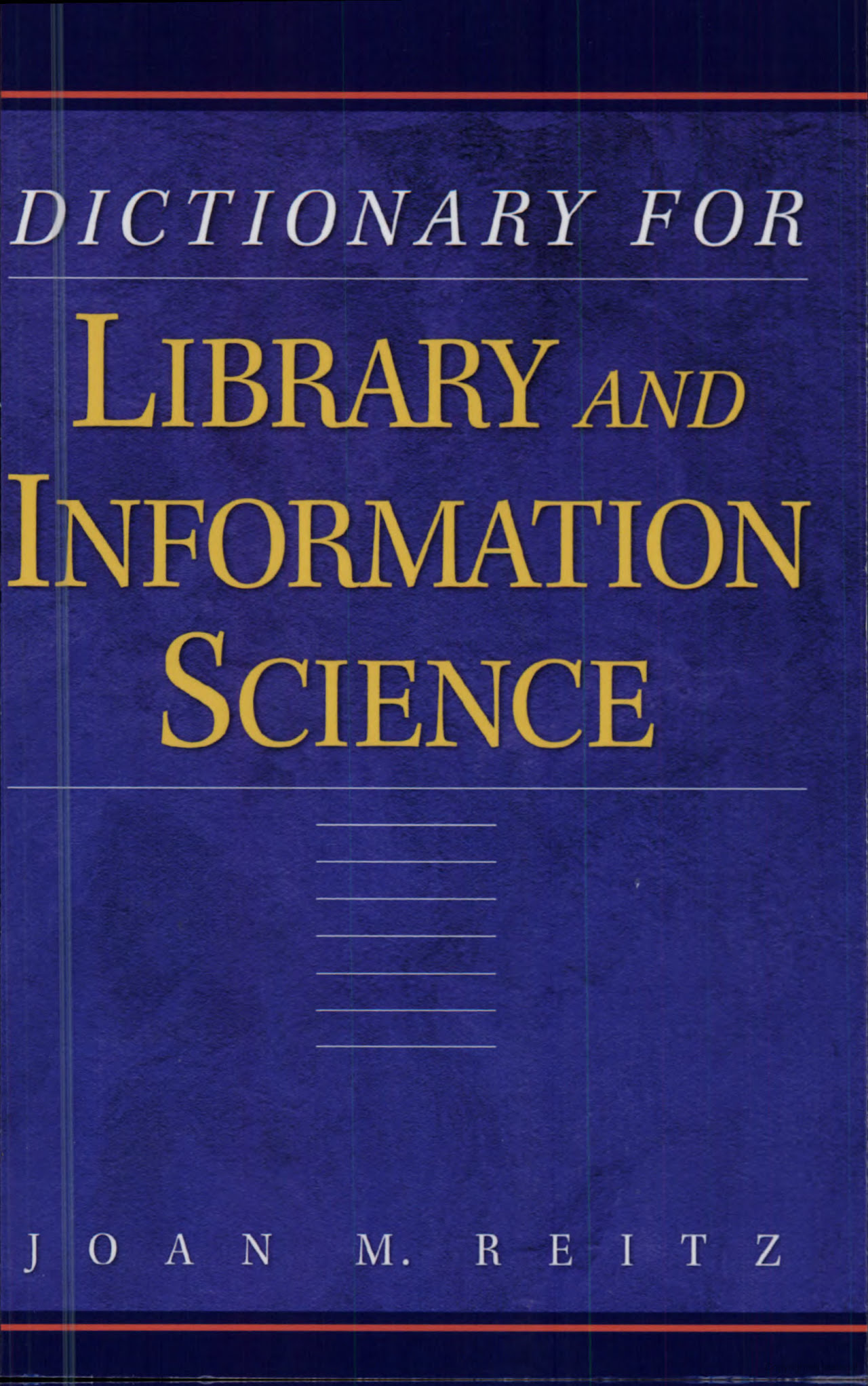 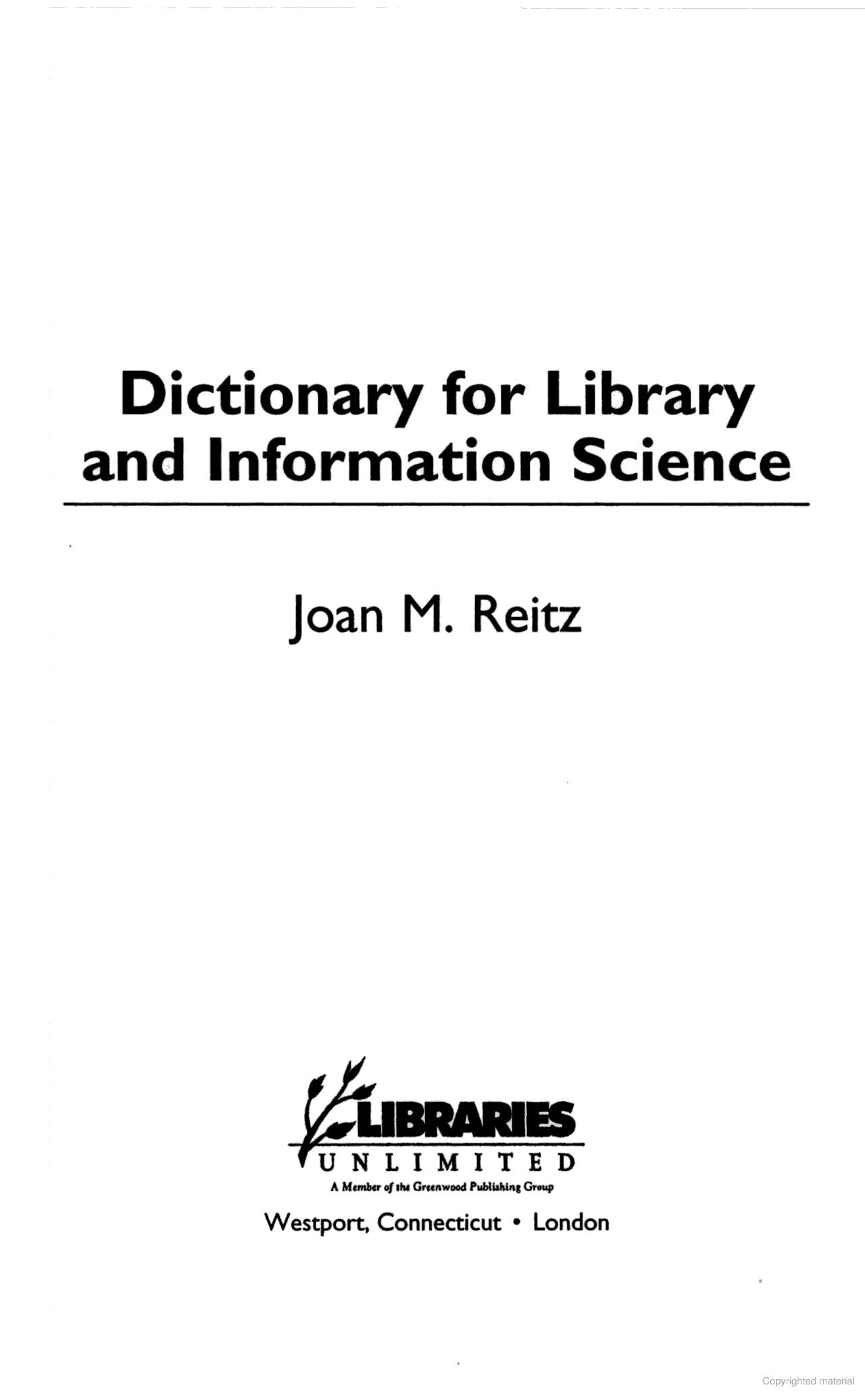 1. Archives Definition
Archives
		An organized collection of the noncurrent records of the activities of a business, government, organization, information, or other corporate body, or the personal papers of one or more individuals, families, or groups, retained permanently (or for a designated or indeterminate period of time.
		by their originator or a successor for their permanent historical, informational, evidential, legal, administrative, or monetary value, usually in a repository managed and maintained by a trained archivist.
2. Archival Value
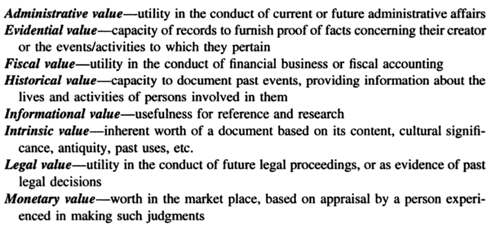 Many Software & Websites can help
Goggle Translate

Text – to- Speech Master, which is available on the internet.

Golden Al-wafi Translator, and so on.
ترجمة بعض الكلمات الصعبة The translation of some difficult words
ترجمة بعض الكلمات الصعبة The translation of some difficult words
ترجمة بعض الكلمات الصعبة The translation of some difficult words
Any Questions?
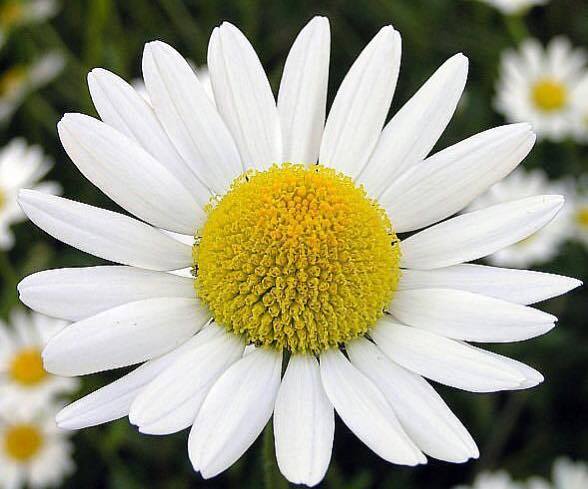 Thank you &

                        
                       All the best